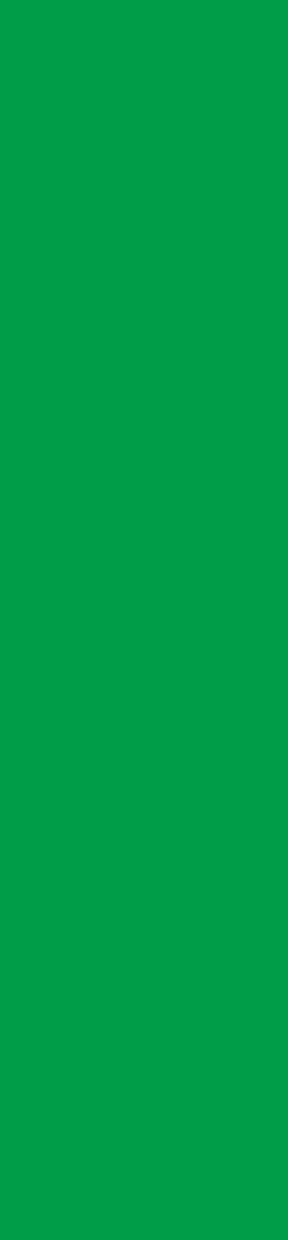 СЫВОРОТКА
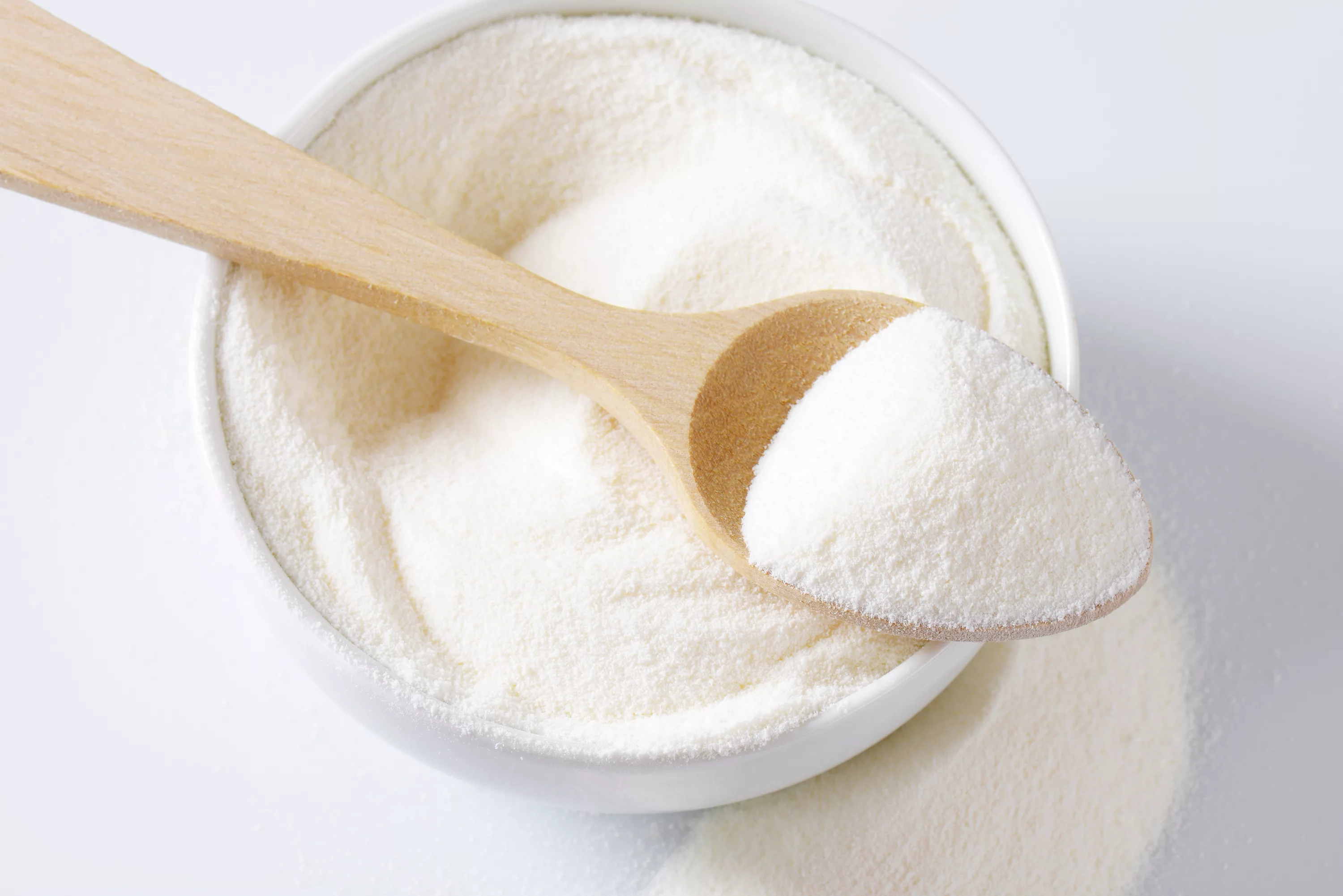 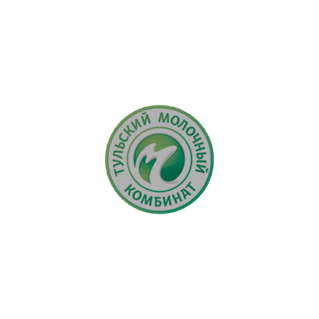 О компании
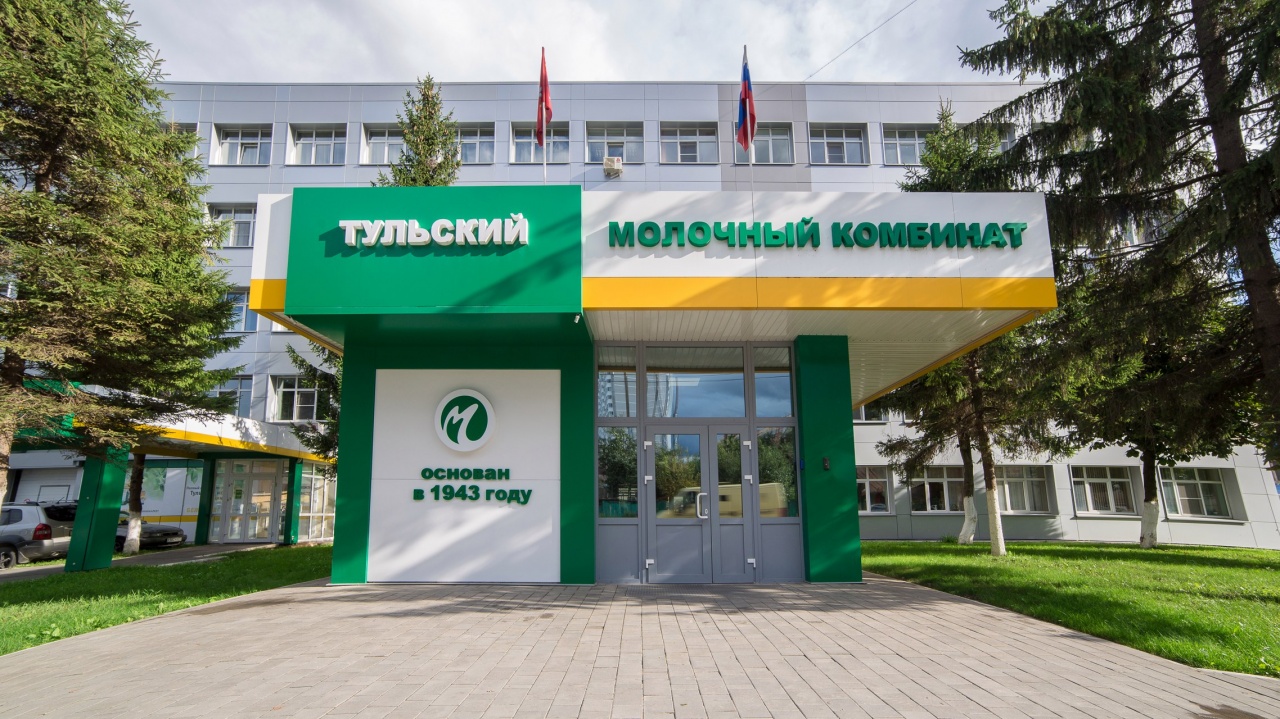 Тульский молочный комбинат 
является одним из крупнейших 
предприятий пищевой 
промышленности Тульской области.
ТМК занимает лидирующее положение в регионепо масштабу переработки молока, объему и ассортименту изготовляемой продукции.
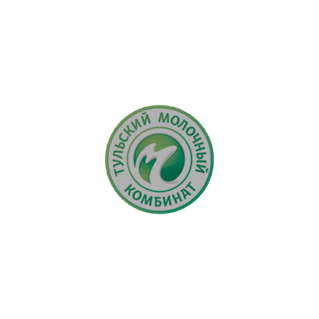 Сыворотка молочная сухая деминерализованная
ГОСТ - 56833-2015
индекс растворимости, см³ - 0,2
массовая доля влаги % -2
массовая доля белка % - 10,4 -11,3
группа чистоты - І
уровень РН — 6,3
массовая доля жира % - 0,5
массовая доля лактозы % -76-83
уровень деминерализации % -50
Сух.в-ва, % - 96
порядок расчетов: предоплата
проходит в системе «Меркурий»
стоимость может меняться в зависимости от объемов
условия доставки: самовывоз
упаковка: крафтмешок по 25 кг
условия хранения: при температуре хранения до +20 -365 суток
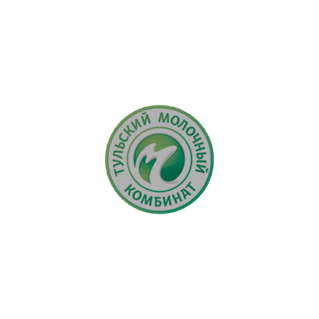 tulamilk.ru
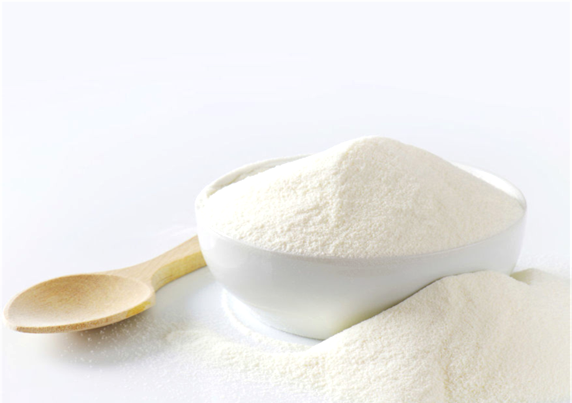 Технология производства
деминерализованной сыворотки
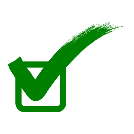 Основана на удалении из натуральной сыворотки балластной части золы с помощью электродиализа, с последующим сгущением и сушкой. 

Удельный вес затрат на процесс деминерализации составляет 4 % от себестоимости продукции. 

Уникальное соотношение между сывороточными белками, лактозой и минеральными веществами делает деминерализованную сыворотку незаменимым компонентом в производстве продуктов детского питания, особенно для детей раннего возраста, а также напитков повышенной биологической ценности, мороженого, плавленых сыров, кондитерских и хлебобулочных изделий.
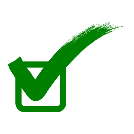 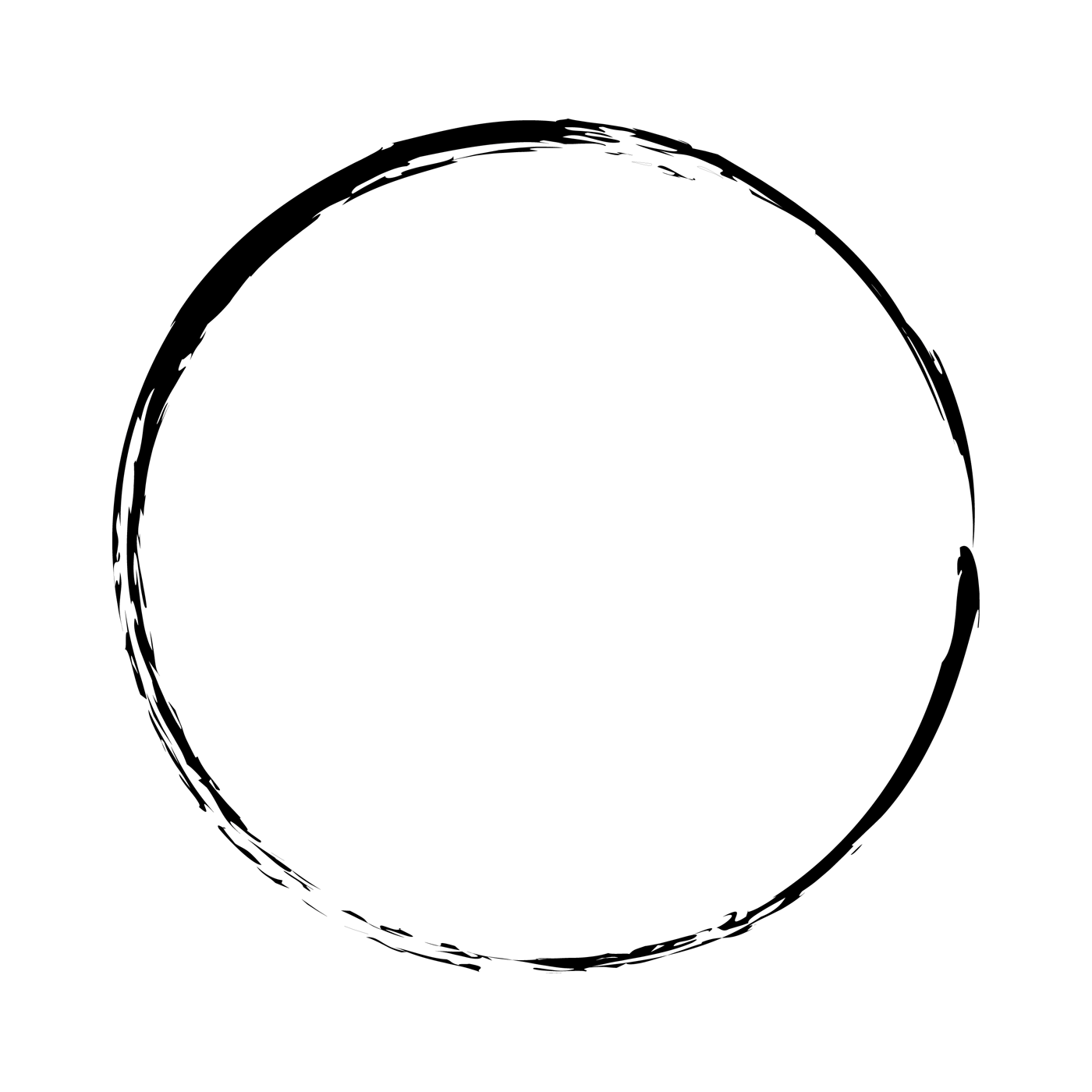 Деминерализация сыворотки - это единственный путь крупномасштабной промышленной переработки. молочной сыворотки для последующего ее использования на пищевые цели.
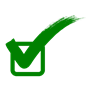 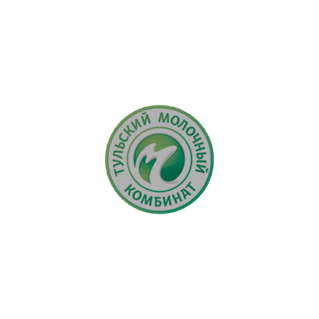 tulamilk.ru
Сферы применения:
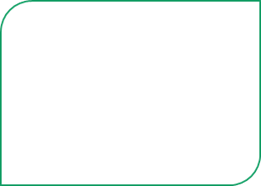 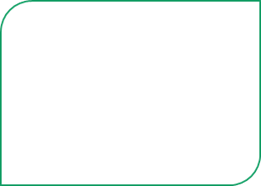 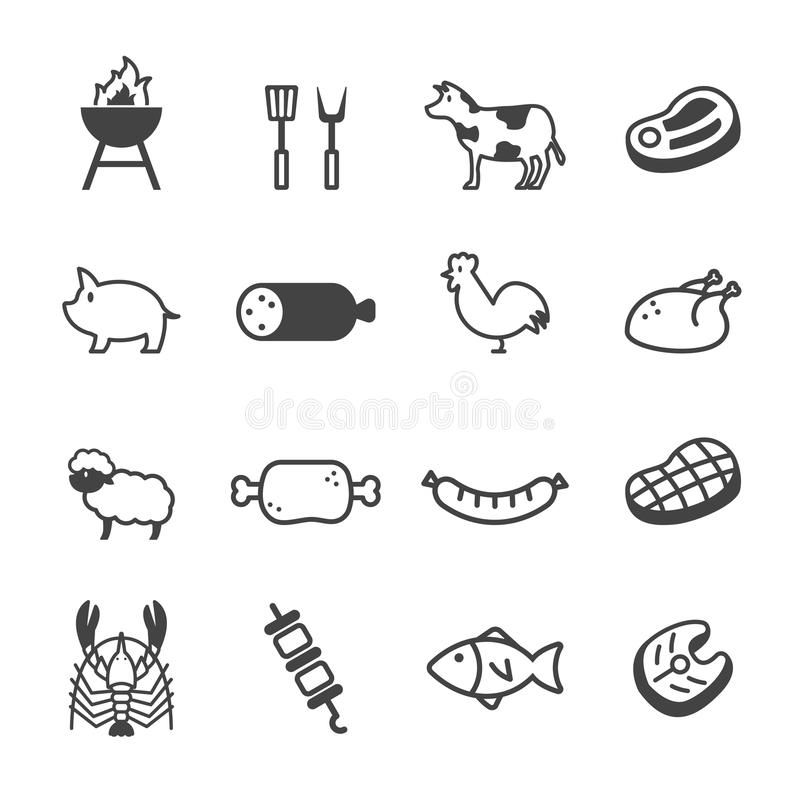 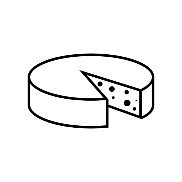 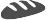 мясная промышленность:
снижение себестоимости
готовой продукции
производство сыров: обогащение сывороточными
белками
хлебобулочная промышленность
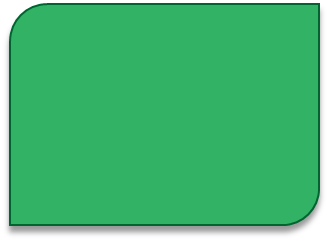 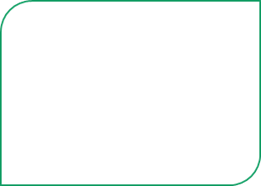 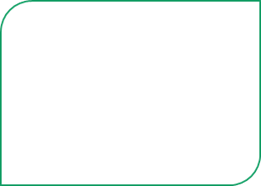 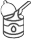 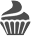 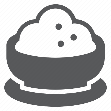 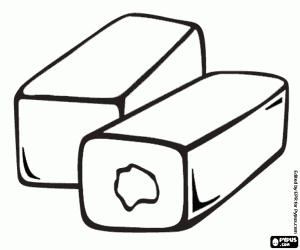 производство
  творожной массы
кондитерская 
промышленность
глазированные
 сырки
сгущенное молоко
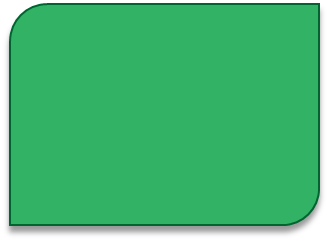 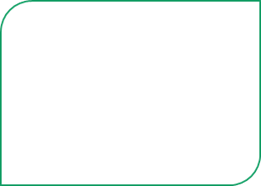 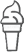 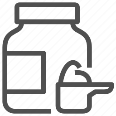 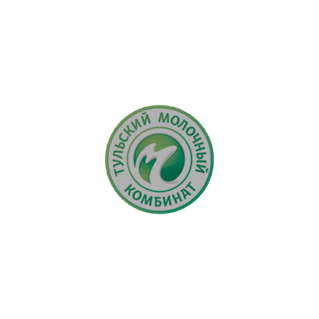 спортивное питание
мороженое
tulamilk.ru
Почему наша сыворотка лучше?
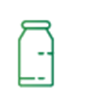 показатели белка выше Госта
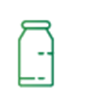 безреагентный способ деминерализация
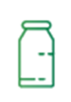 срок годности соответствует Госту
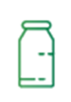 всегда 50 % хороший показатель зольности
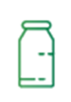 мелкодисперсная
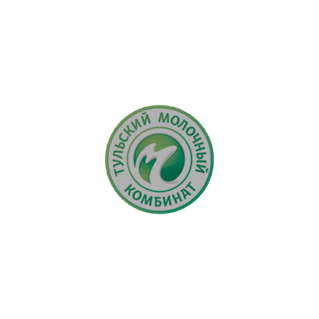 tulamilk.ru
5 причин почему стоит выбрать именно нас?
1
2
3
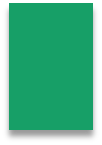 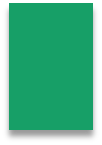 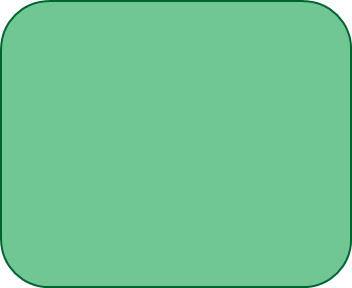 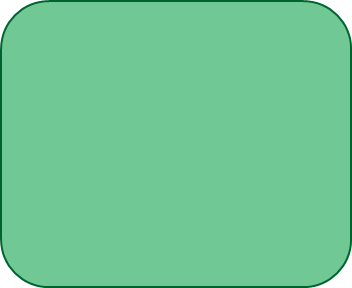 без посредников,
на прямую 
от производителя
современное оборудование
постоянным клиентам
 - скидки %
4
5
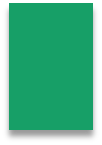 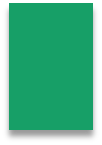 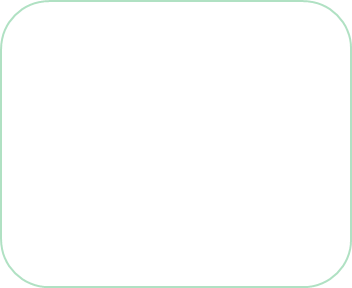 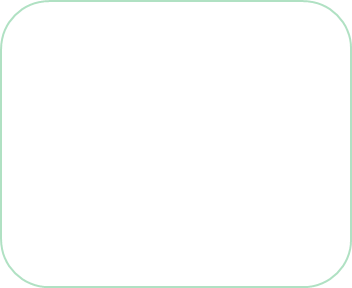 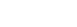 работаем 
с международными
 и российскими 
компаниями
удобное расположение
(центральный
 федеральный округ)
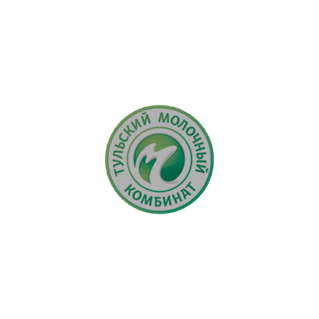 tulamilk.ru
Спасибо за внимание
Спасибо за внимание
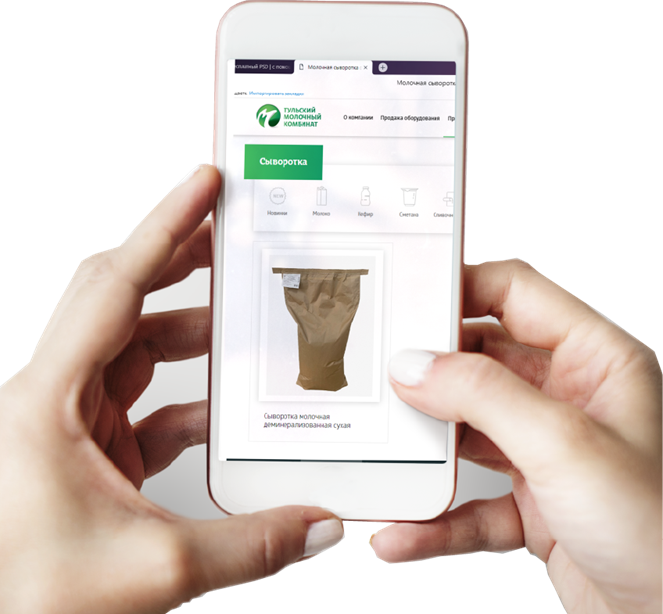 E-mail: info@tulamilk.ru

Тел: +7 (4872) 32-61-61 Доб: 507 
Тел: 8 (910) 157-02-77
Адрес: Россия, 300045, г. Тула, ул. Некрасова, д. 7
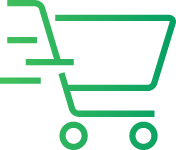 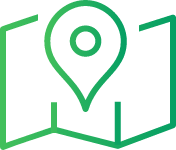 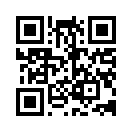 Менеджер проекта: Ольга Абрамова